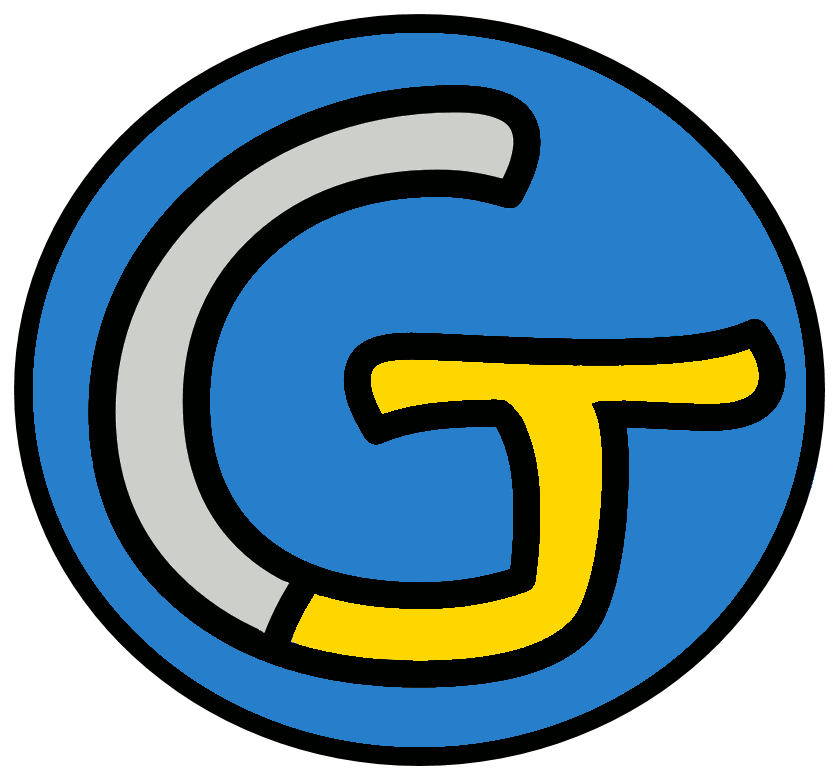 Mathématiques – Calcul mental CM2
Ajouter ou soustraire des décimaux inférieurs à 10
 Entraînement n° 3
Opération 1
4,7 + 1,2
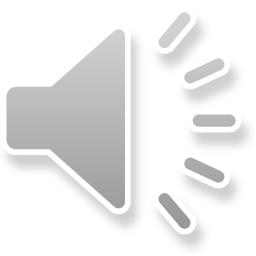 Opération 2
3,8 + 3,8
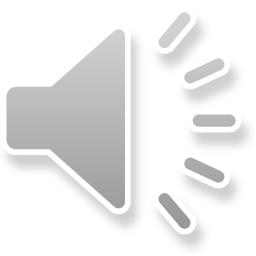 Opération 3
2,7 - 1,9
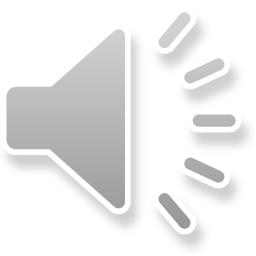 Opération 4
2,9 + 3,6
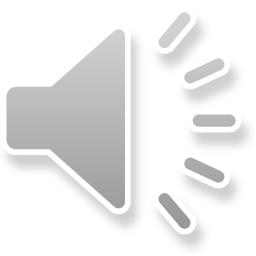 Opération 5
5,4 - 1,4
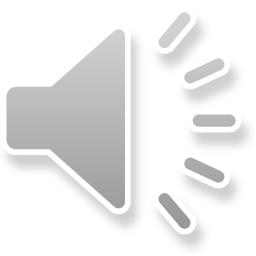 Opération 6
7,8 - 1,9
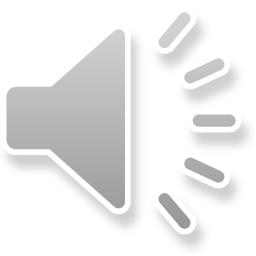 Opération 7
7,8 + 3,5
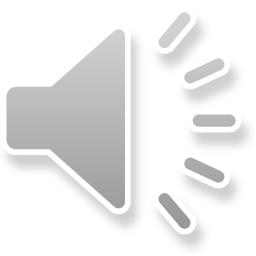 Opération 8
5,9 - 1,7
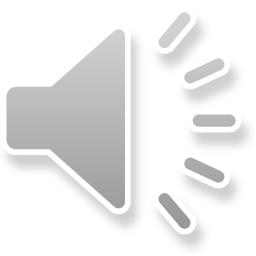 Opération 9
3,8 + 4,7
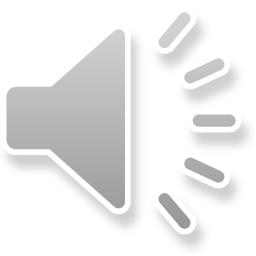 Opération 10
4,7 + 0,6
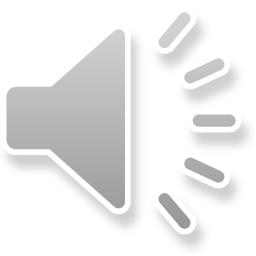 Opération 11
3,1 - 1,7
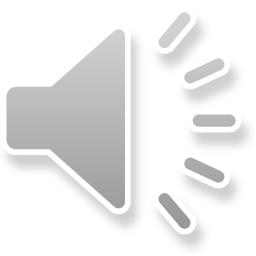 Opération 12
2,5 + 4,5
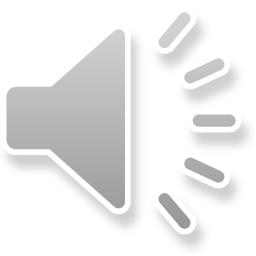 Opération 13
4,7 - 2,8
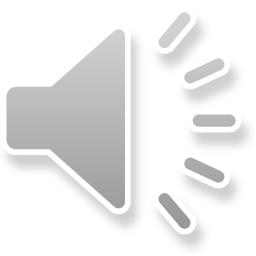 Opération 14
3,3 - 1,8
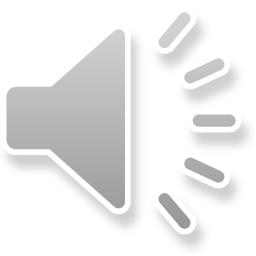 Opération 15
4,8 + 1,4
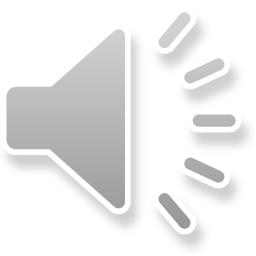 Opération 16
1,8 - 0,9
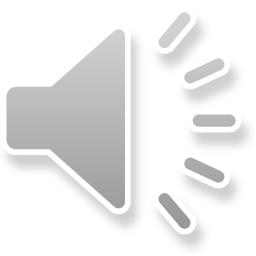 Opération 17
2,8 + 1,7
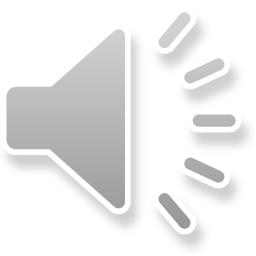 Opération 18
3,4 - 1,8
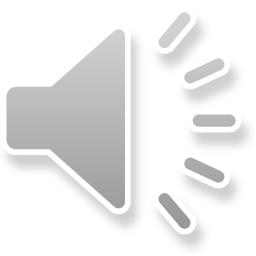 Problème
Mélissa trace un segment de 8,9 cm, puis en gomme 2,7 cm.
Quelle est la longueur du segment de Mélissa à présent ?
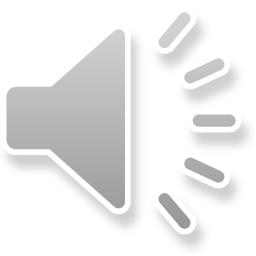 Correction
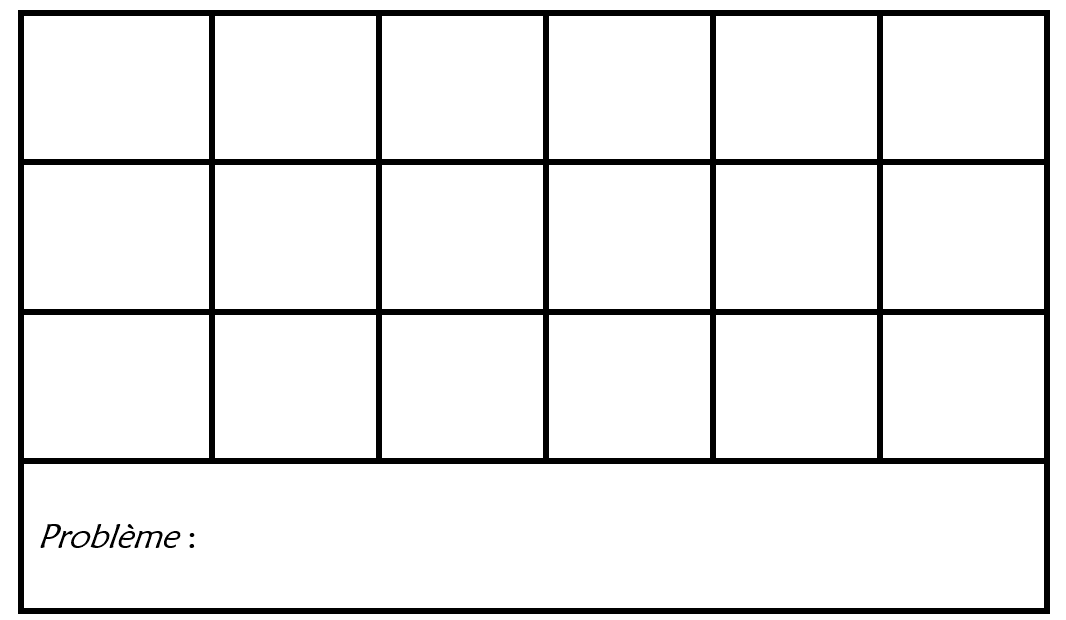